Общество на траките
Общи сведения
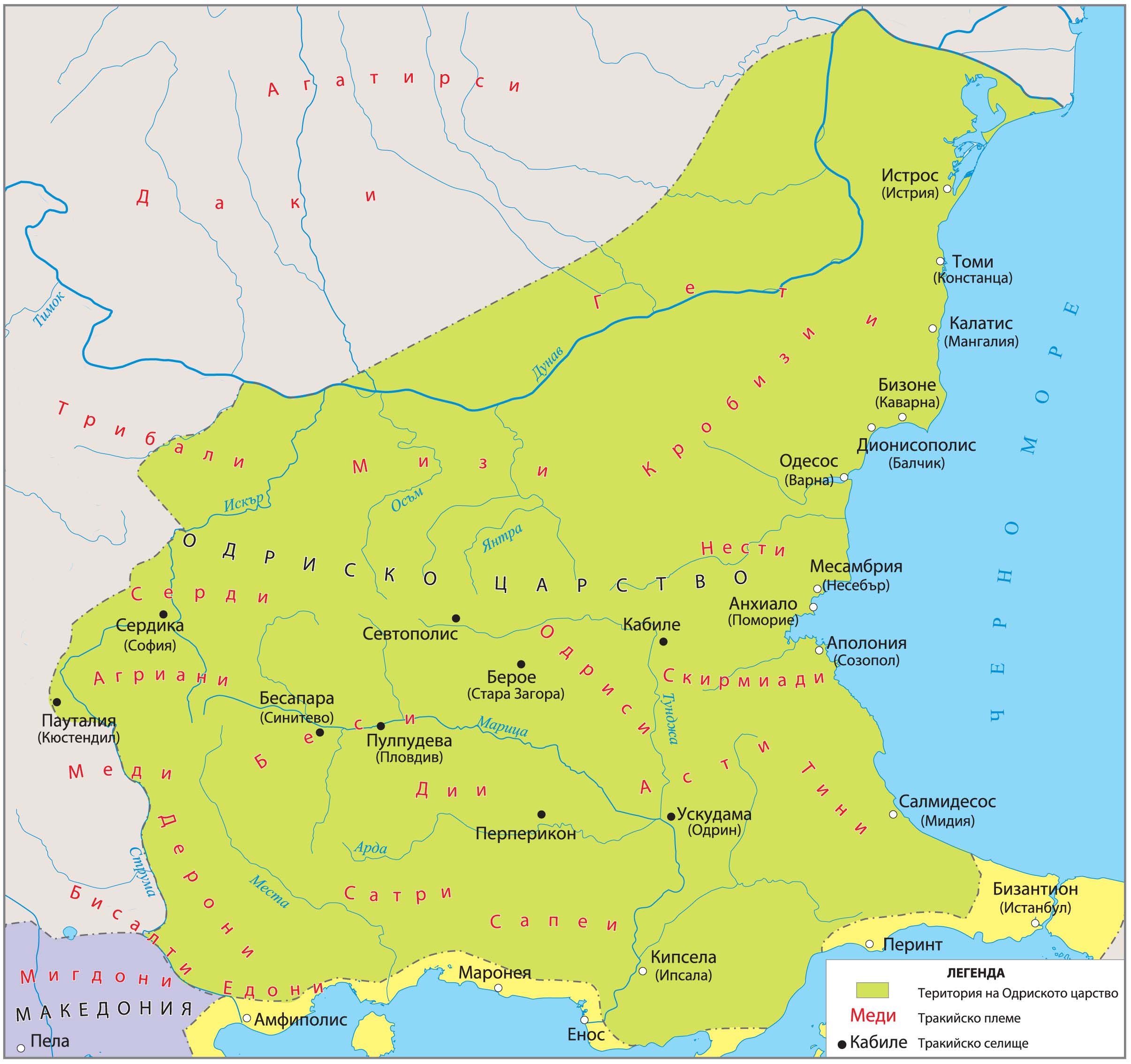 Траките са се появили в Югоизточна Европа преди три хиляди години.
Те живеят на отделни племена, всяко от които се стреми да образува отделна държава.
Своя държава създало племето одриси.
Древна Тракия
Бит
Траките живеели на племена.
Обитавали планините и земите около реките.
Жилищата им се състояли от няколко помещения, разположени около вътрешен двор.
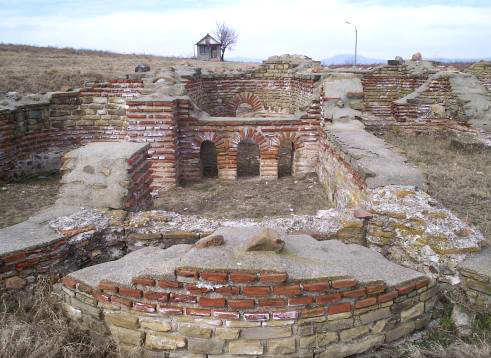 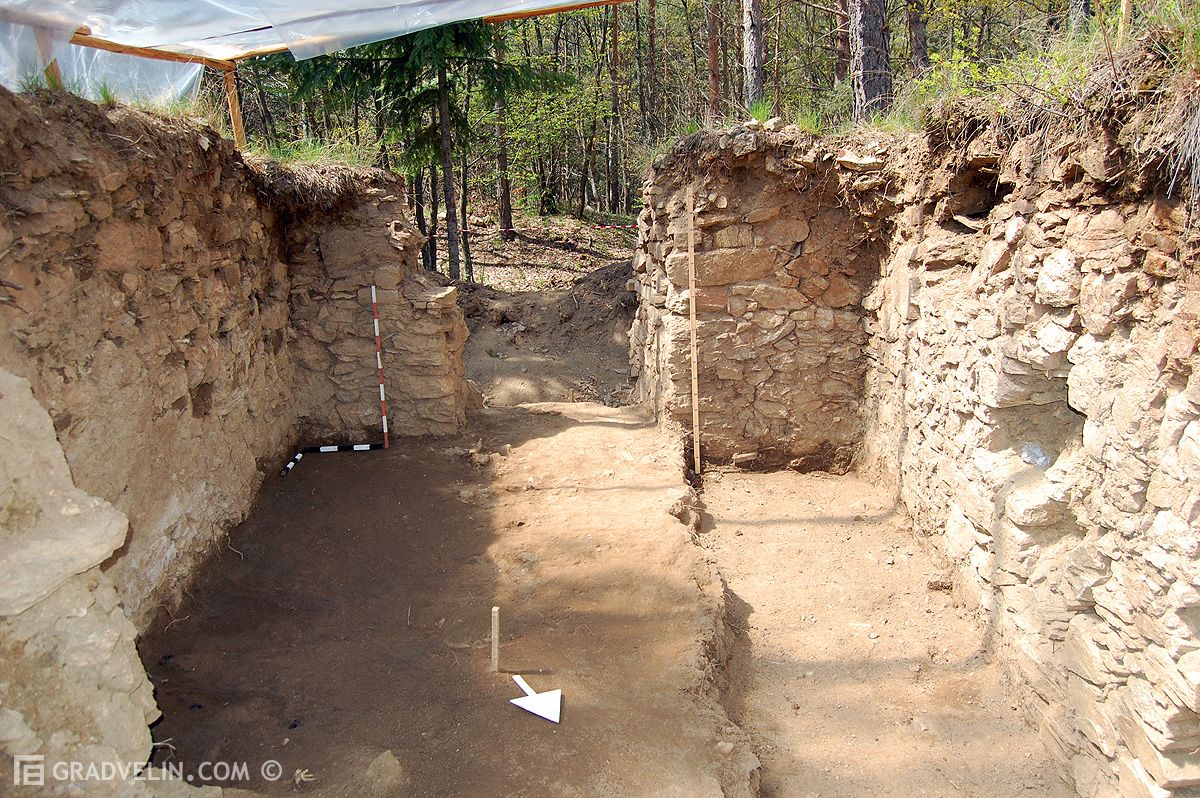 Поминък
Траките обработвали земята с дървено рало.
Отглеждали жито, ечемик, зеленчуци, овощни дръвчета и лозя.
Развъждали овце, кози, говеда.
Но най-много се славели с красивите и буйни тракийски коне.
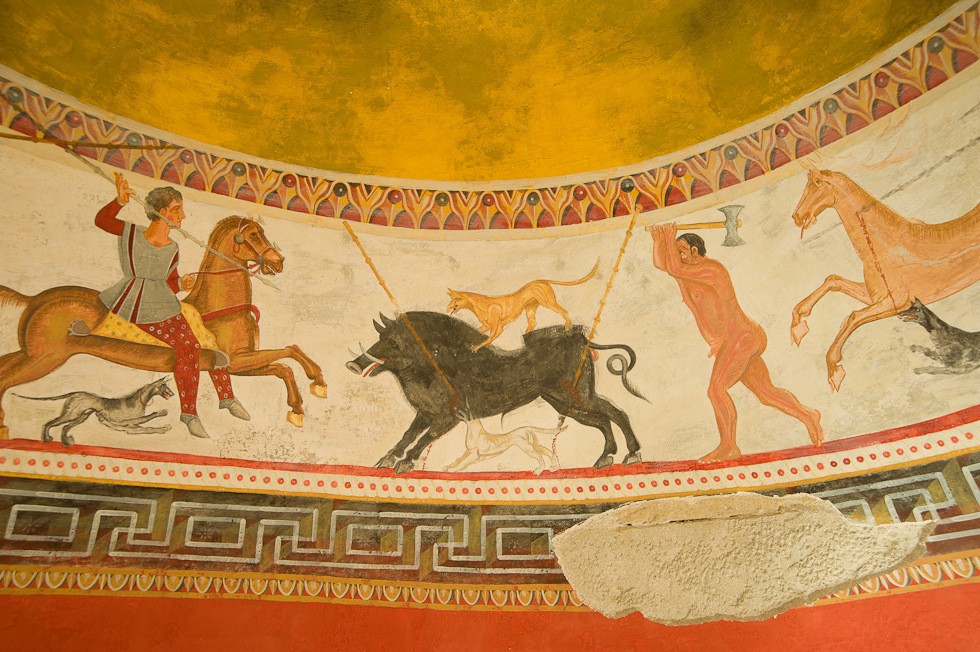 Обществена уредба
Царят ръководел племето, войската, религиозните ритуали и събирането на данъците.
Най-многобройни в Древна Тракия били свободните селяни.
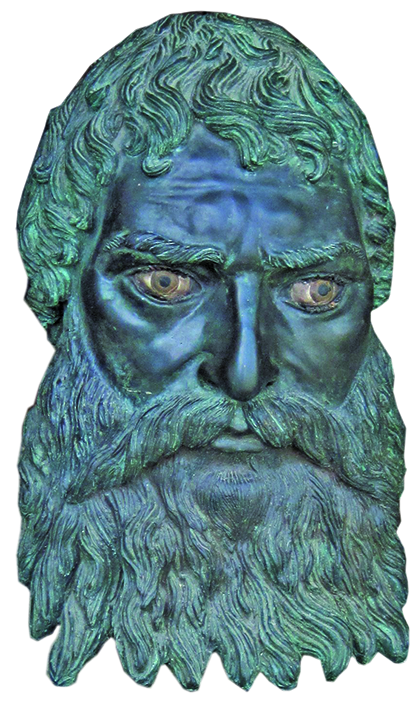 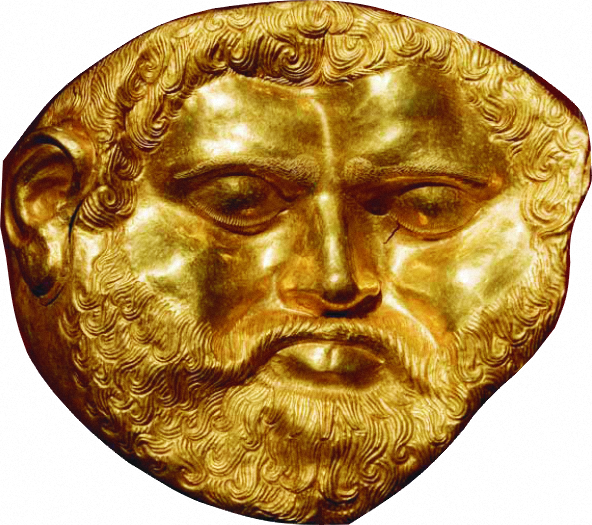 Цар Терес
Цар Севт
Религиозни вярвания
Траките вярвали в много богове.
Те почитали Слънцето, Великата богиня Бендида – повелителка на плодородието, Тракийския конник Херос.
Смятали, че след смъртта си човек се преселва в друг свят.
Строели затрупани с пръст могили, които били гробници на техните владетели.
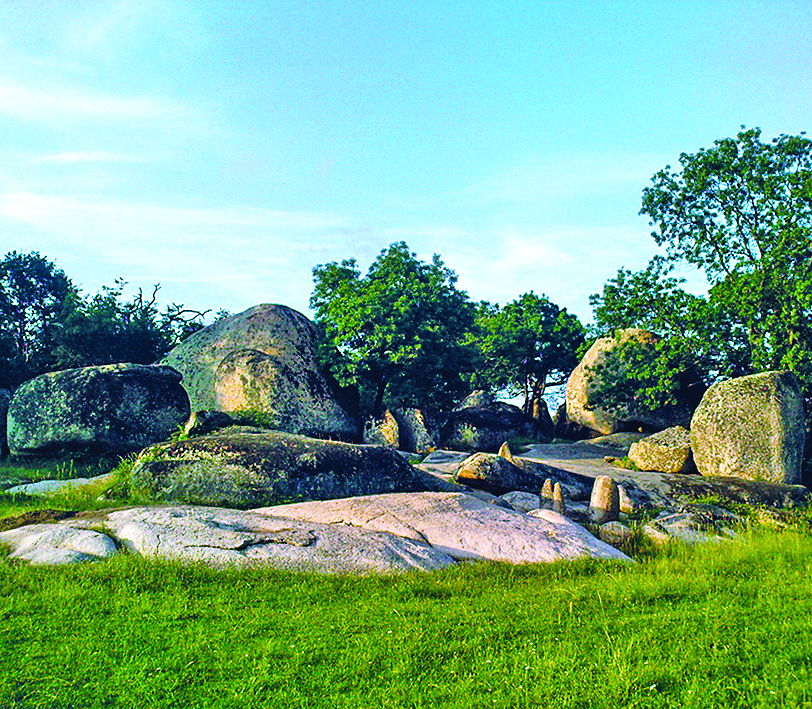 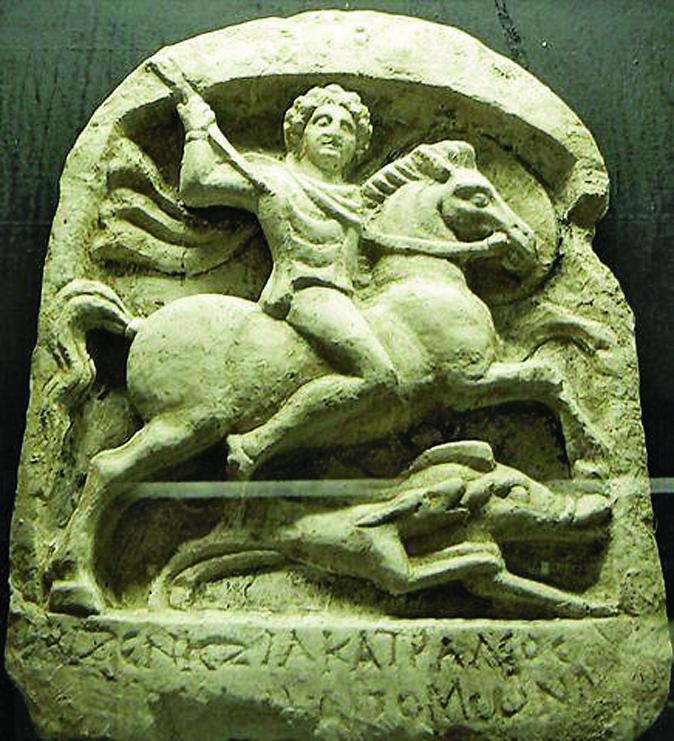 Бог Херос
Тракийско светилище